Англицизмы в речи современных подростков
Выполнили: Рак Алина, Фомина Екатерина
Руководитель: Иванченко Олеся Васильевна учитель английского языка
Проблема исследования: неумение подростков адресно и к месту использования англицизмыЦель исследования: создать глоссарий слов англоязычного происхождения для того , чтобы упорядочить знания в области англицизмов у подростков
ЗАДАЧИ1. Изучить и проанализировать теоретический материал о проникновении англицизмов в русский язык .2.Определить сферы заимствования и источники пополнения иноязычной лексики.3.Провести анкетирование среди обучающихся МКОУ СОШ №16 по использованию англицизмов в речи .4. Составить диаграммы и таблицы, иллюстрирующие собранный материал.5. Составить рекомендации по использованию англицизмов в речи .
Объект исследования: использование заимствованных слов в русском языке .Предмет исследования: использование слов английского происхождения в речи современных подростков.
Гипотезой нашего исследования является предположение о том, что во многих ситуациях использование англицизмов оправдано, т.к. привносит в нашу речь яркость и убедительность, а также помогает выразить подросткам свои мысли и отчасти способствует изучению английского языка.
.
Методы исследования:1. Изучение теории2. Метод наблюдения3. Архивный метод 4. Интерпретационный метод5. Опрос и анкетирование
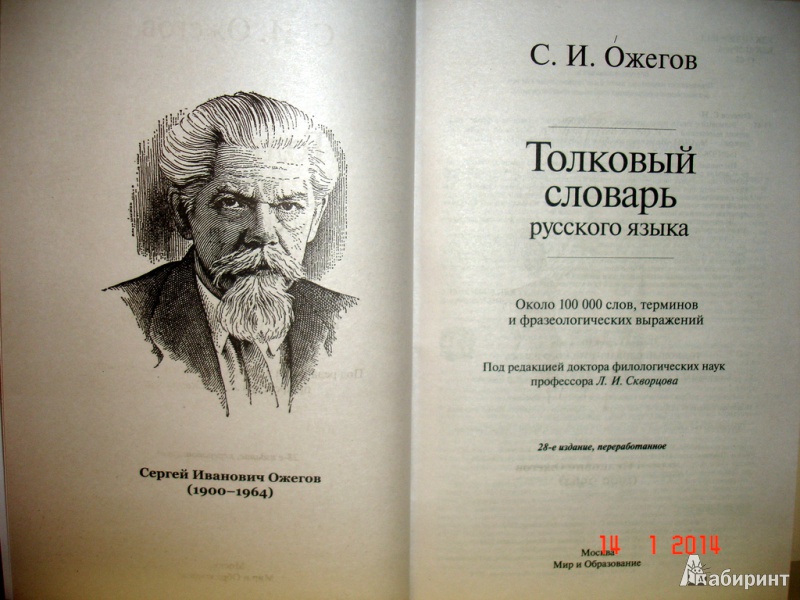 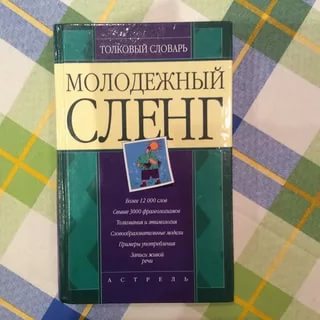 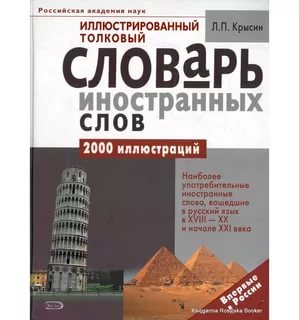 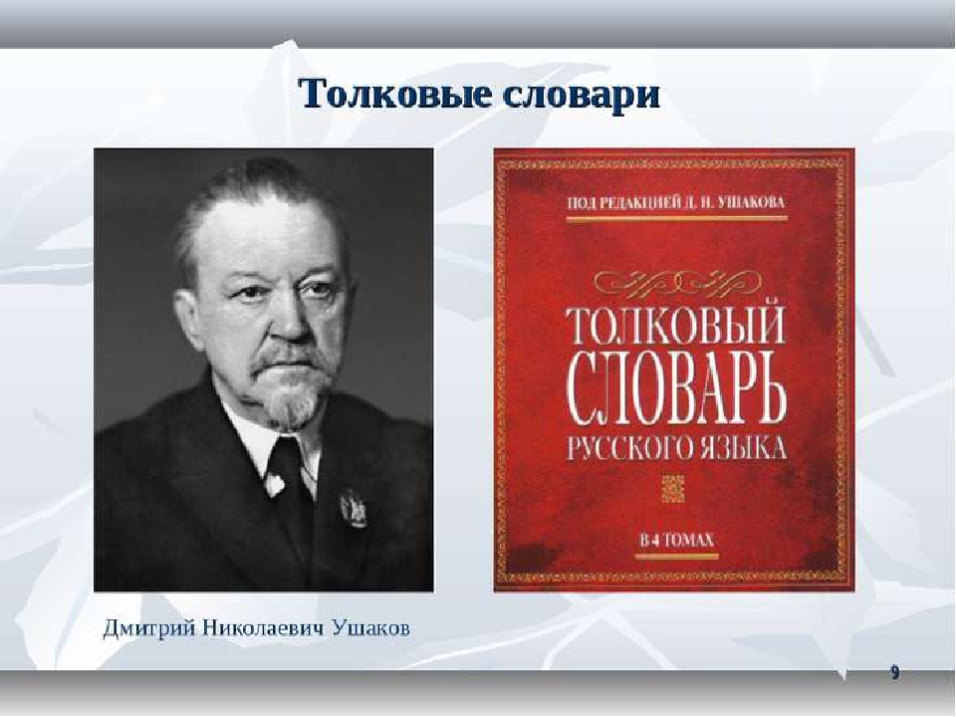 .
англицизмы - это слова, заимствованные из английского языка в русский язык.
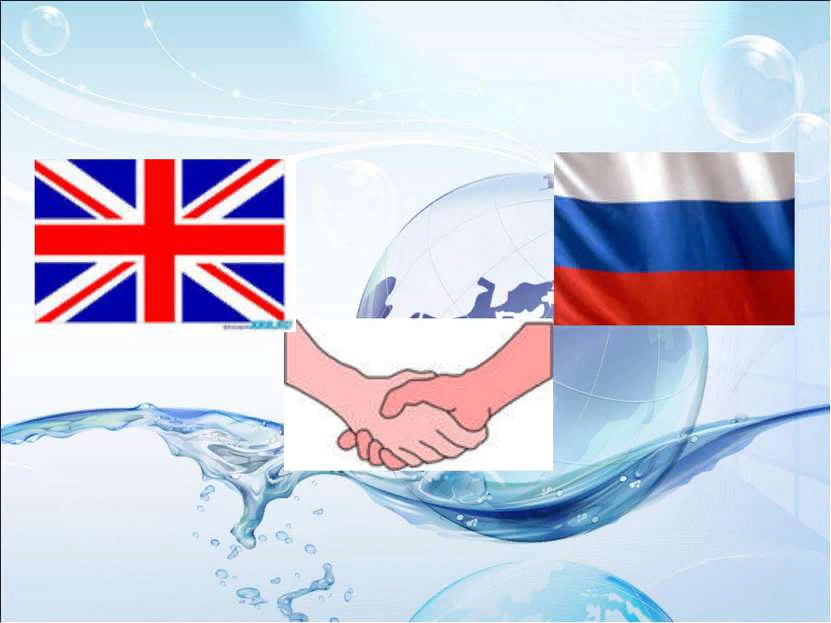 Сленг – это совокупность слов и выражений, употребляемых представителями определенных групп, профессий и составляющих слой разговорной лексики, не соответствующей нормам литературного языка
Англицизмы по сферам их употребления: 
Интернет: сайт, чат, хакер, файл и др.
Спорт: сноуборд, дайвинг, фитнес, серфинг и др.
Индустрия моды: топ-модель, мейкап, тренд, лук и др.
Косметология:лифтинг, пилинг и др.
Экономика и бизнес: менеджер, дистрибьютор, бизнесмен, прайс-лист, промоутер, офис и др.
Техника: гаджет, девайс, ноутбук, смартфон, ксерокс и др.
Средства массовой информации: ток-шоу, реалити-шой, прайм-тайм, масмедиа. кастинг и др.
Сфера развлечений: сингл, ремикс, ремейк, саундтрек, анимация, ситком, экшн и др. 
Профессии: фрилансер, мерчендайзер, провайдер, риэлтор, хэндмейкер и др.
Использование англицизмов подростками в своей речи
Где используют англицизмы подростки
Области , в которых встречают англицизмы подростки
Причины использования  англицизмов подростками
Использование англицизмов подростками постоянно
Отношение к англицизмам подростков
Знание точного значения англицизмов подростками
РЕКОМИНДАЦИИ ПО ИСПОЛЬЗОВАНИЮ АНГЛИЦИЗМОВ В РЕЧИ: 1. Рекомендуем употреблять англицизмов в меру , так как перегруженность текста англицизмами затрудняет его восприятие 2. Не следует использовать  англицизмы , если есть русские эквиваленты 3. Прежде , чем использовать англицизмы , следует узнать их точные значения в словаре .
СПАСИБО ЗА ВНИМАНИЕ
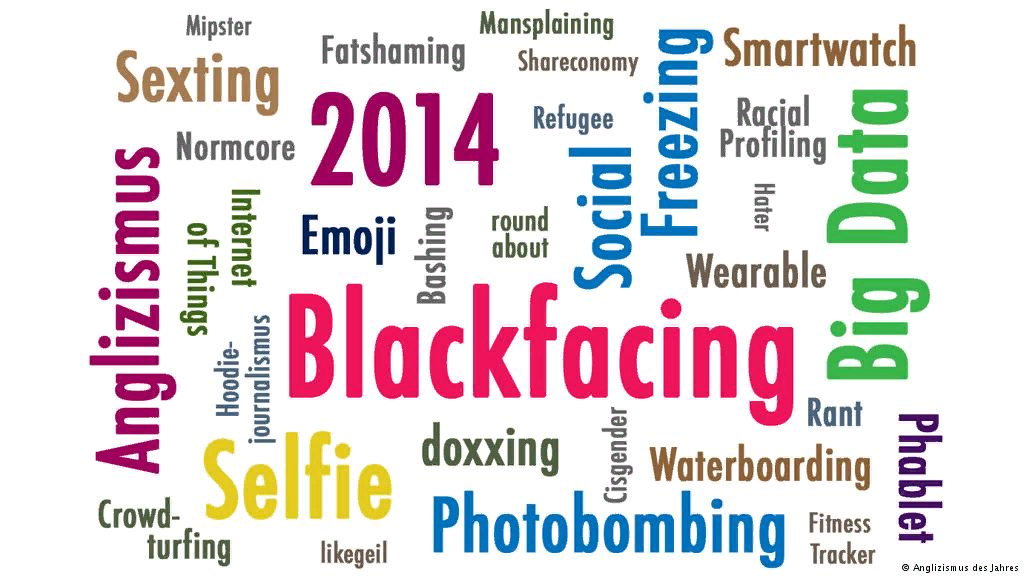